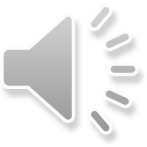 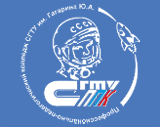 ПРОФЕССИОНАЛЬНО-ПЕДАГОГИЧЕСКИЙ КОЛЛЕДЖ САРАТОВСКОГО ГОСУДАРСТВЕННОГОТЕХНИЧЕСКОГО УНИВЕРСИТЕТАимени Гагарина Ю.А.
Ваше будущее начинается здесь!
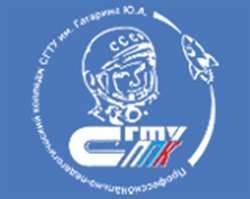 ПРОФЕССИОНАЛЬНО-ПЕДАГОГИЧЕСКИЙ КОЛЛЕДЖ СГТУ ИМЕНИ ГАГАРИНА Ю.А.
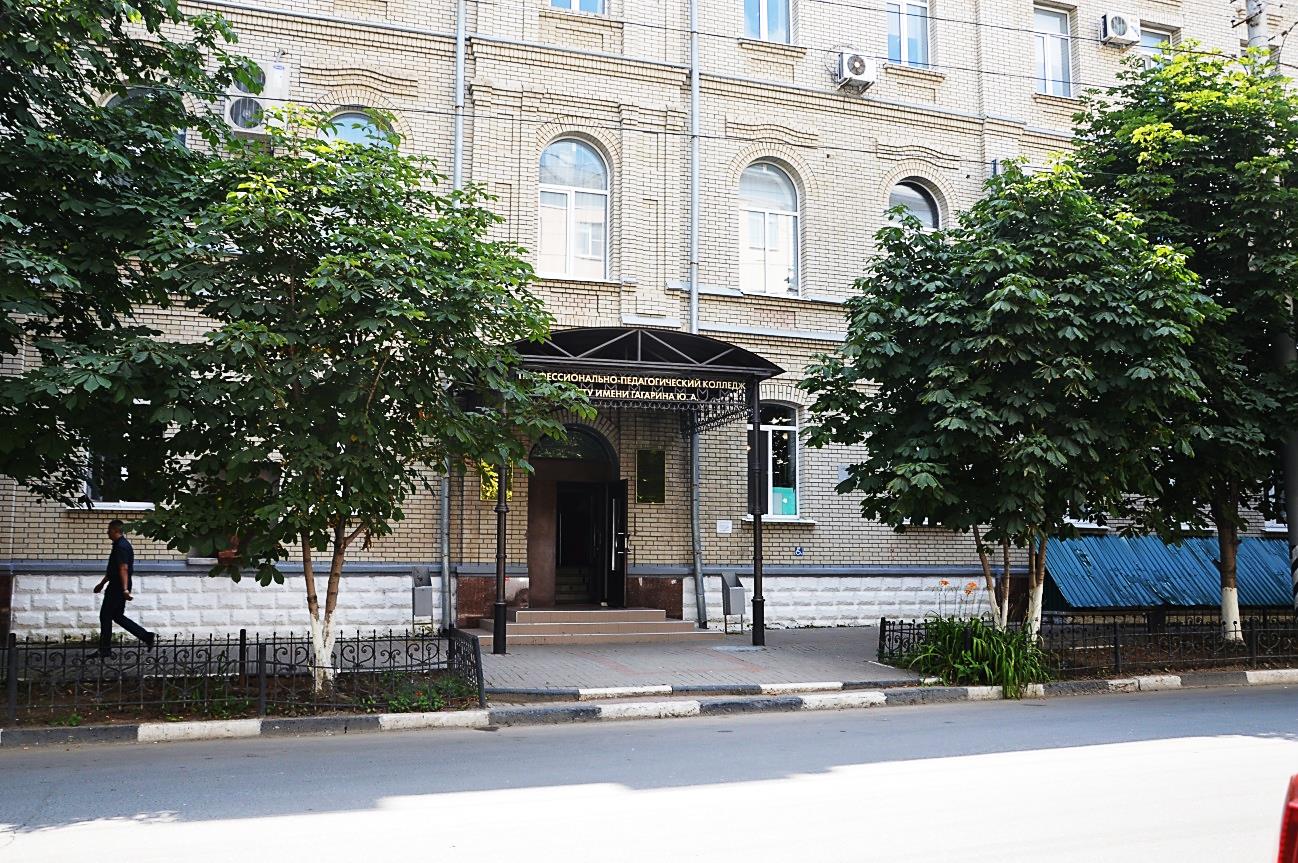 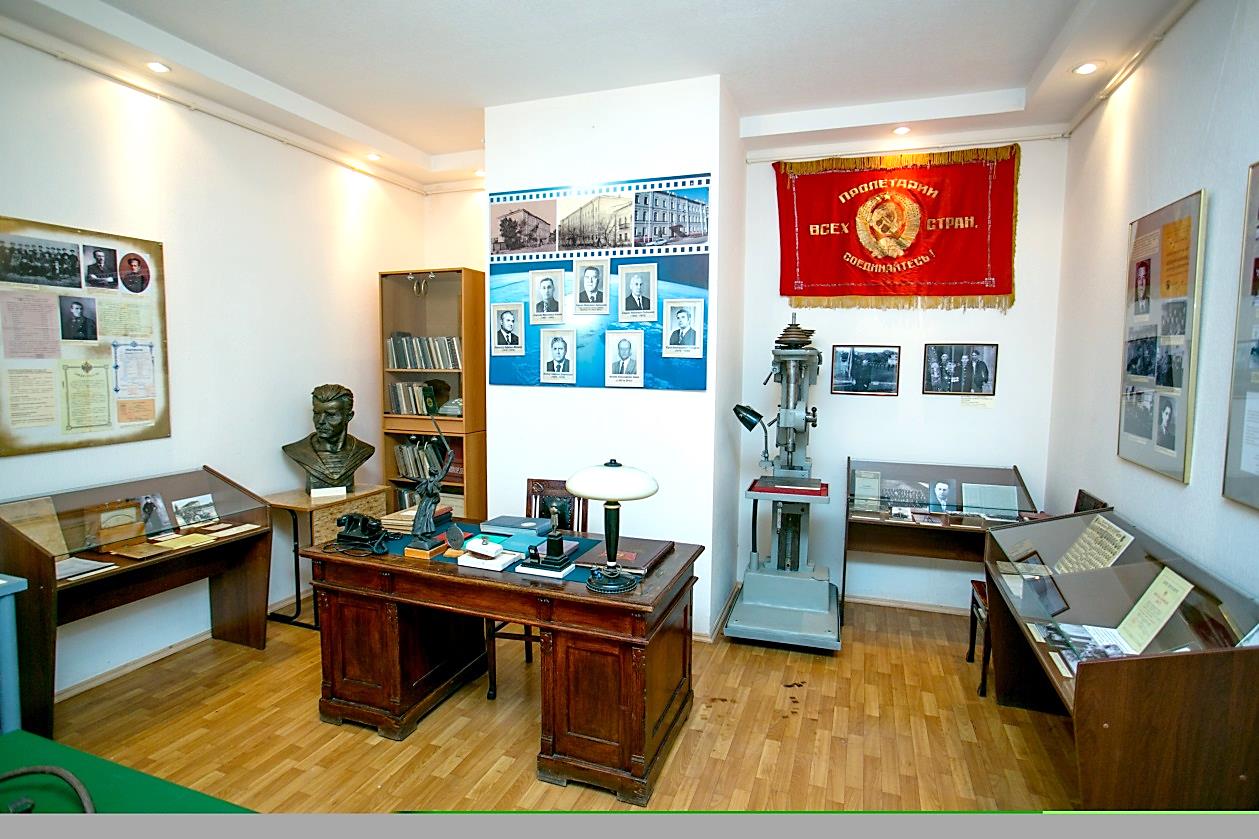 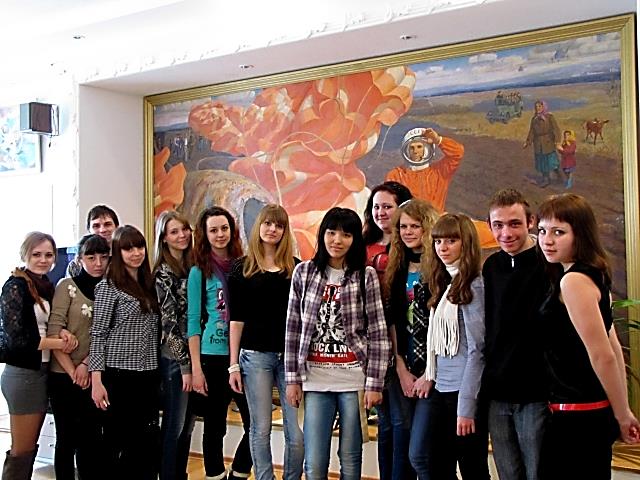 Юрий Гагарин - первый человек, побывавший в космосе.
В 2011 году вошел в структуру Саратовского государственного технического университета имени Гагарина Ю.А. как структурное подразделение.
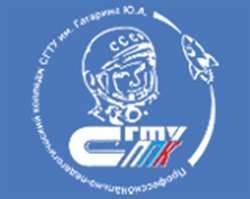 ПРОФЕССИОНАЛЬНО-ПЕДАГОГИЧЕСКИЙ КОЛЛЕДЖ СГТУ ИМЕНИ ГАГАРИНА Ю.А.
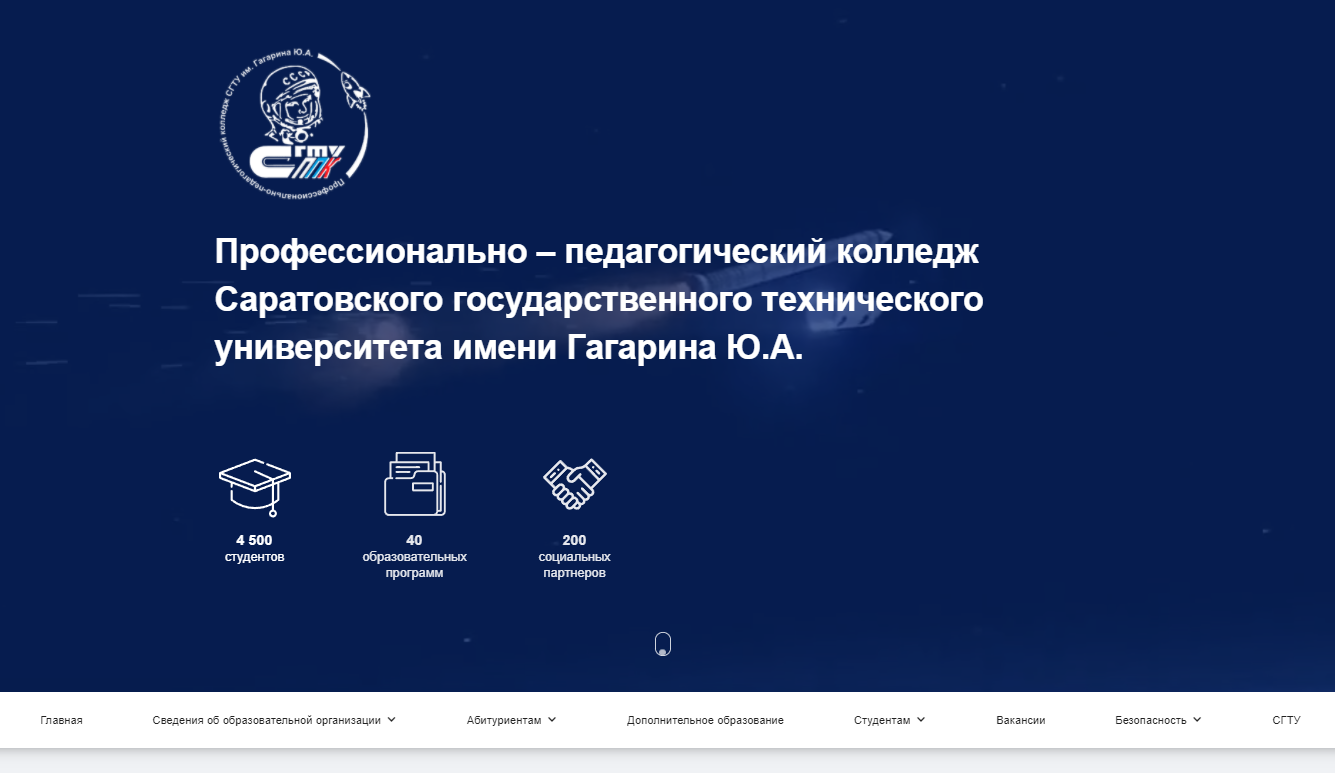 http://ppk.sstu.ru/
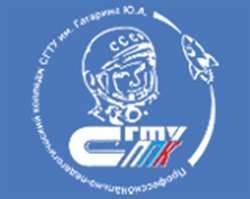 ПРОФЕССИОНАЛЬНО-ПЕДАГОГИЧЕСКИЙ КОЛЛЕДЖ СГТУ ИМЕНИ ГАГАРИНА Ю.А.
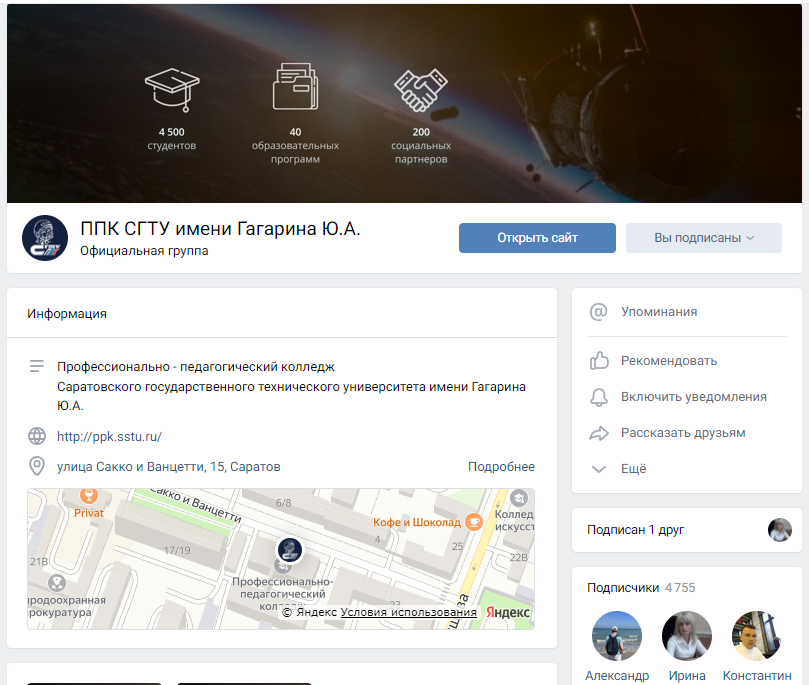 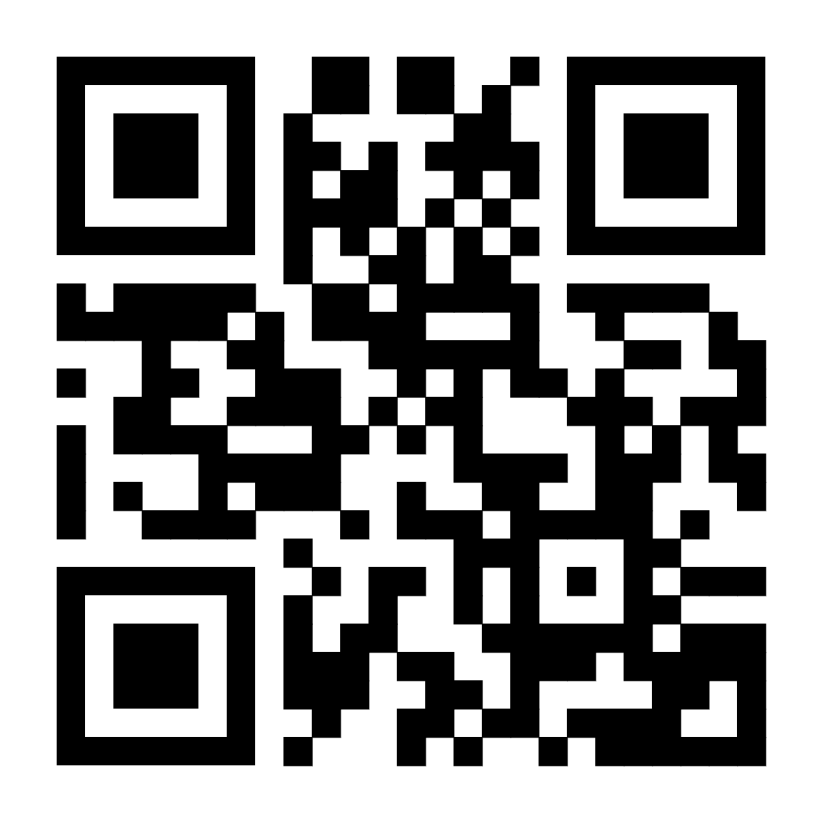 https://vk.com/ppksgtu
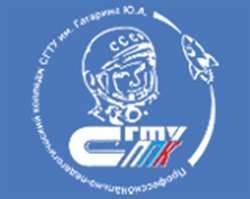 Отделение экономики и сервиса
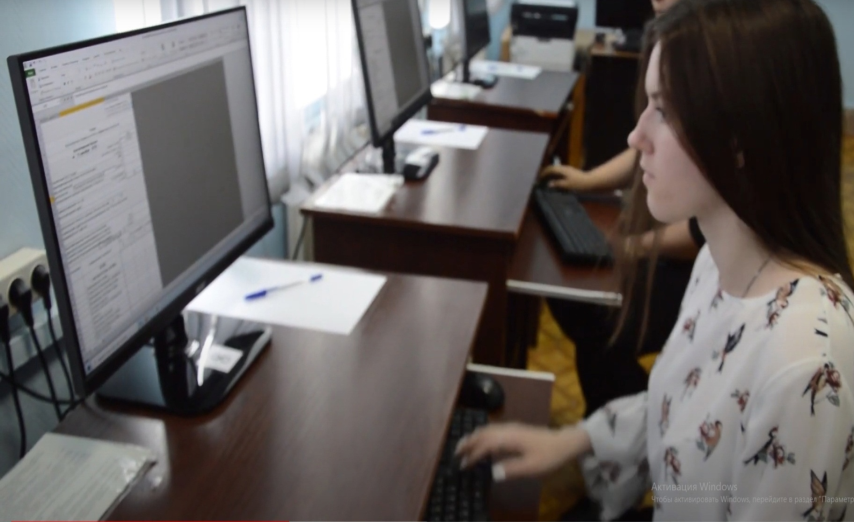 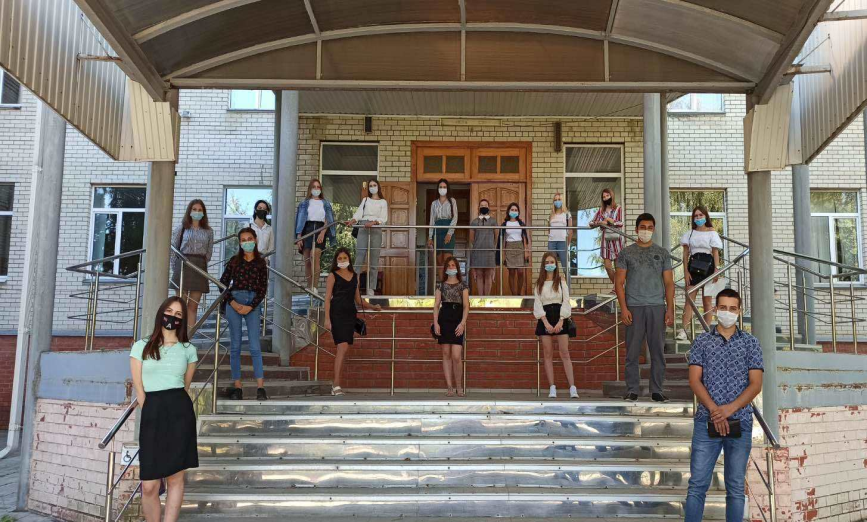 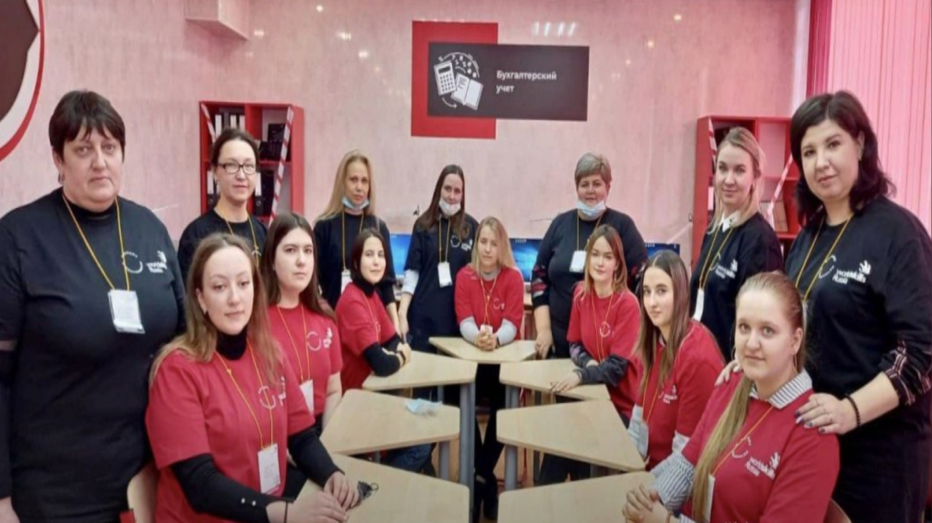 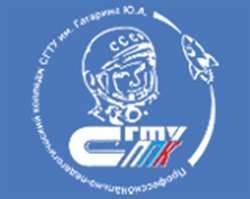 Отделение пожарной безопасности, защиты в чрезвычайных ситуациях и оснащения средствами автоматизации
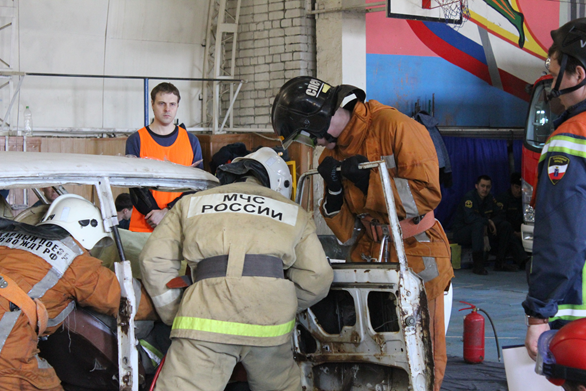 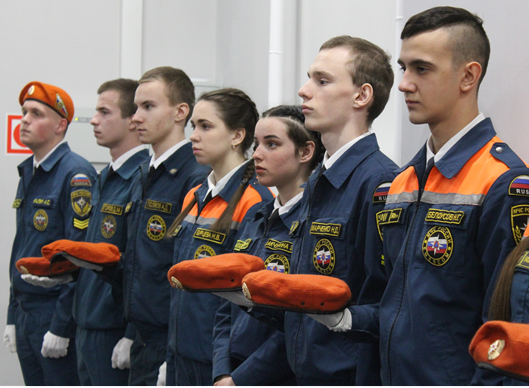 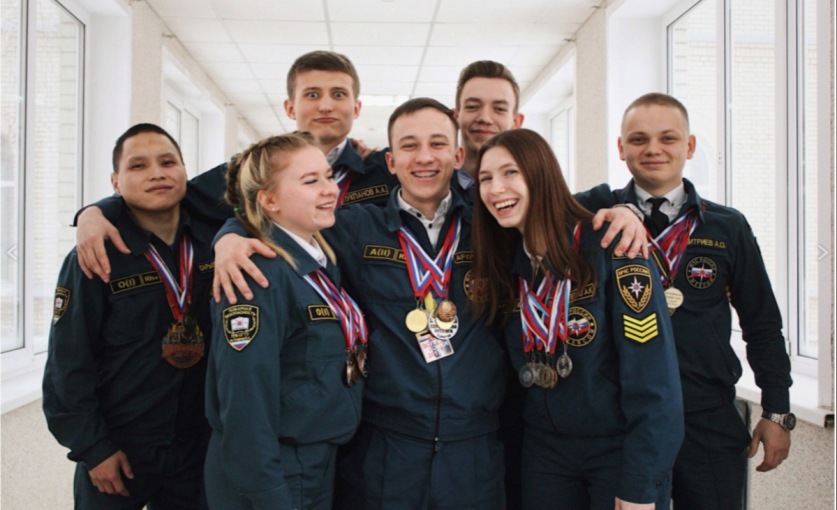 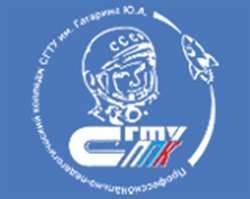 Отделение технических специальностей
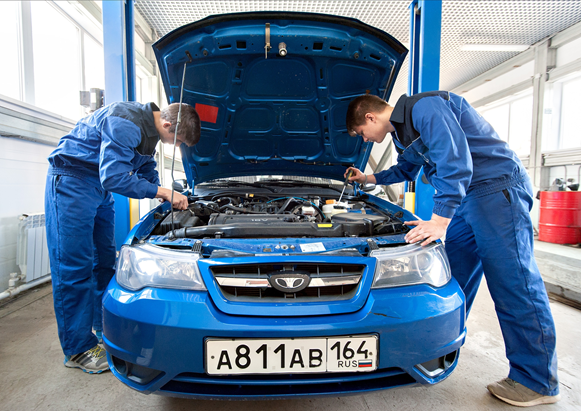 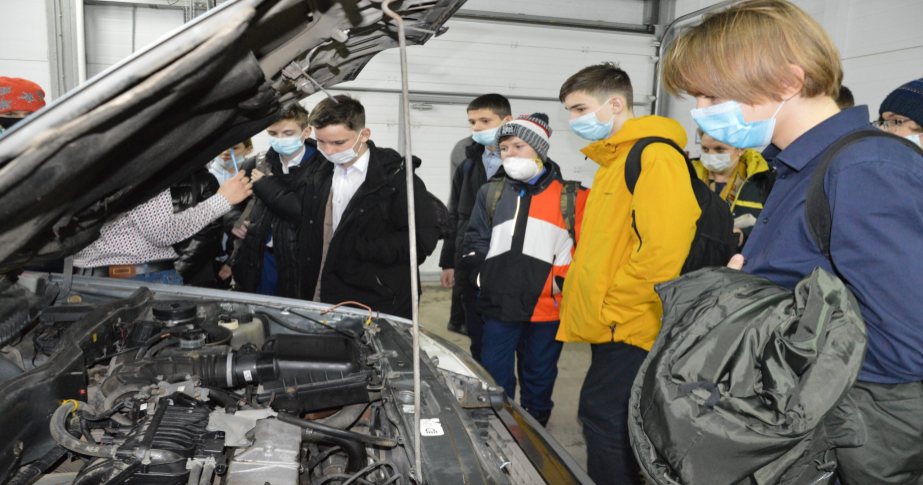 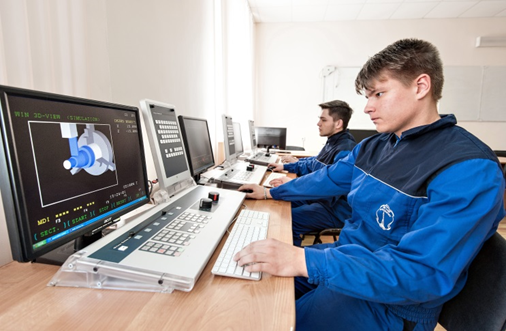 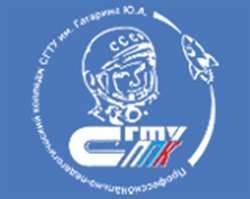 Отделение информационных технологий*
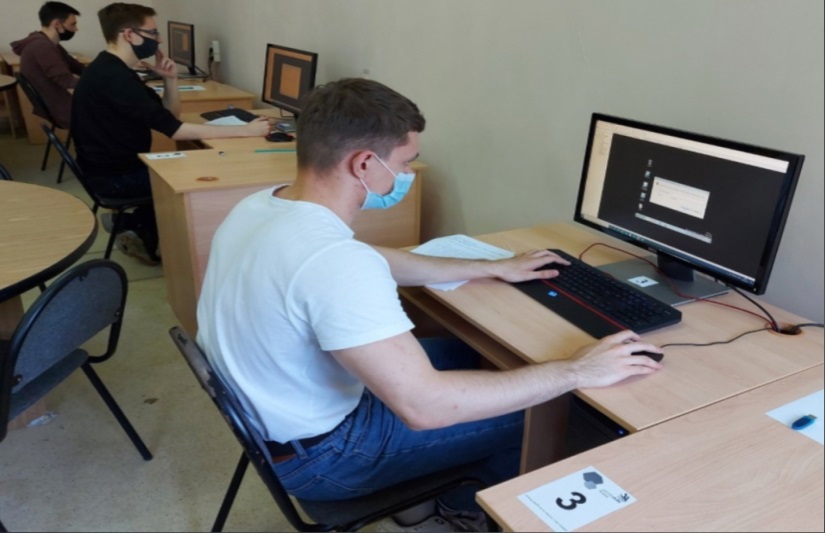 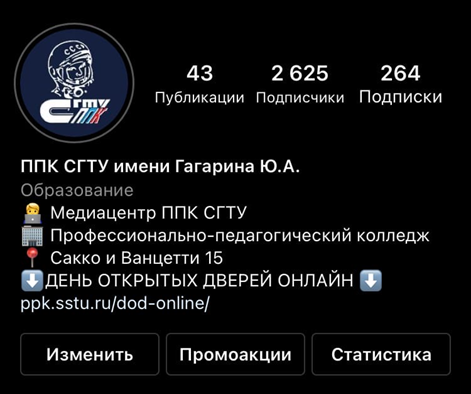 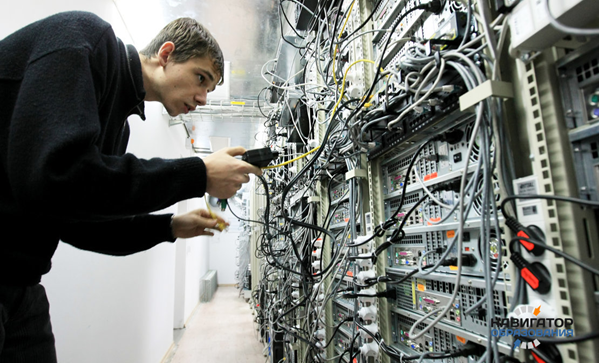 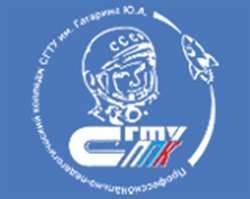 Отделение энерготехнических специальностей
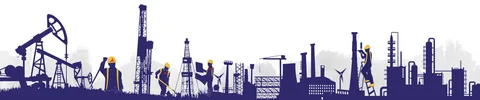 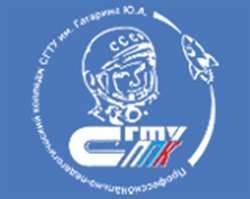 Отделение физической культуры
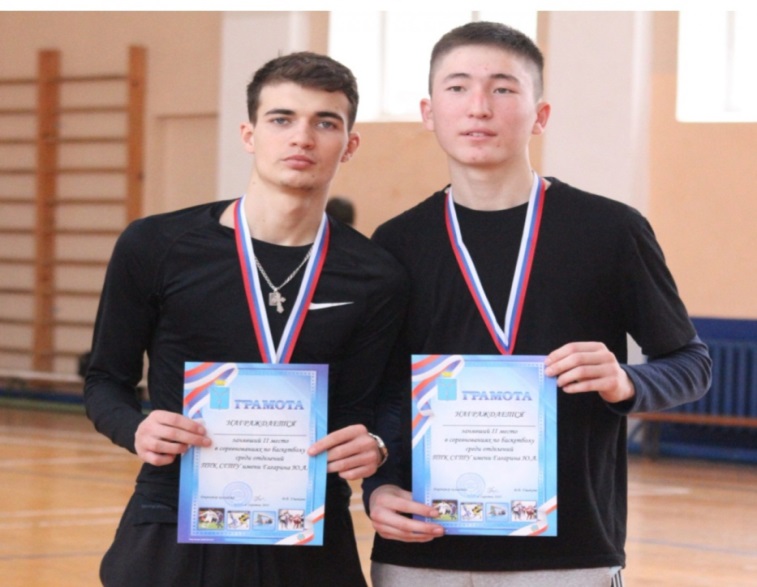 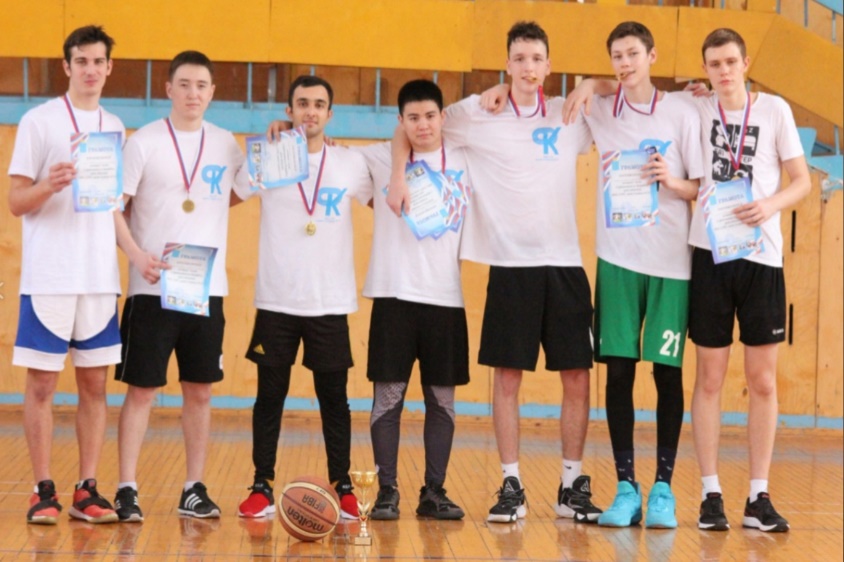 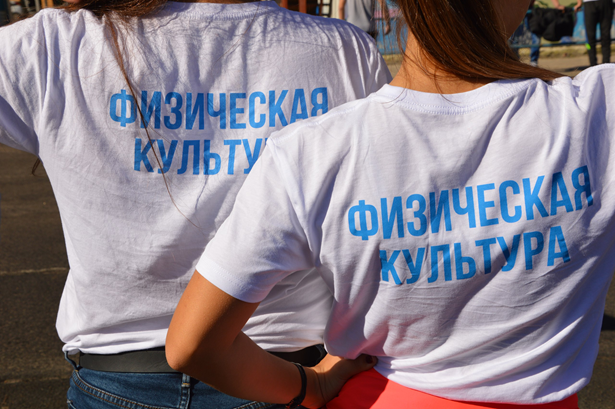 Отборочная комиссия профессионально-педагогического колледжа СГТУ имени Гагарина Ю.А.
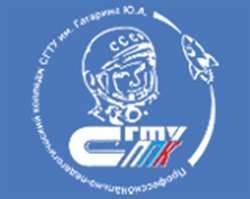 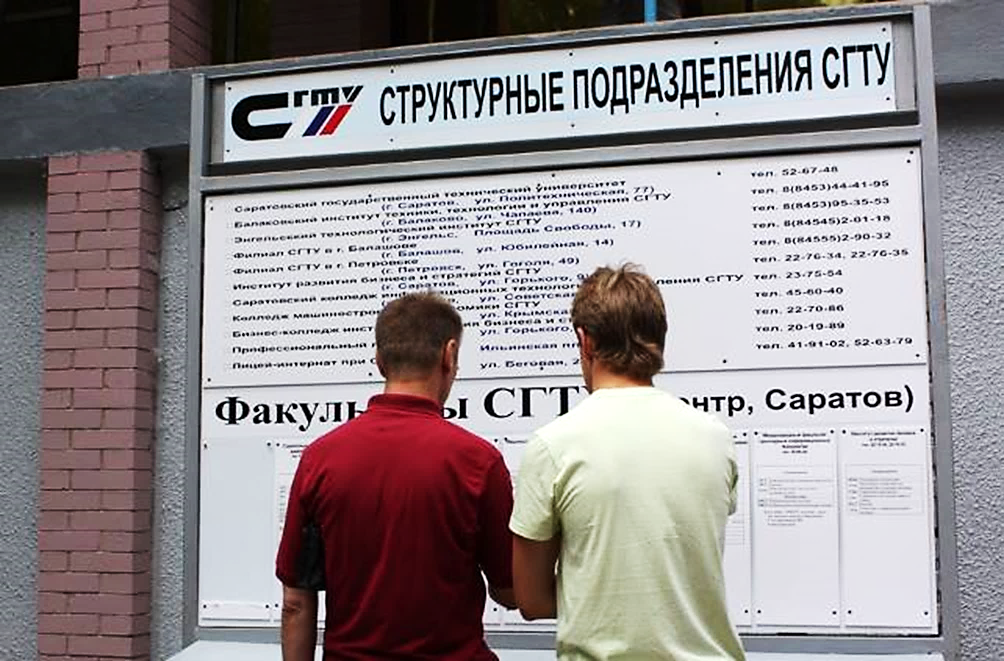 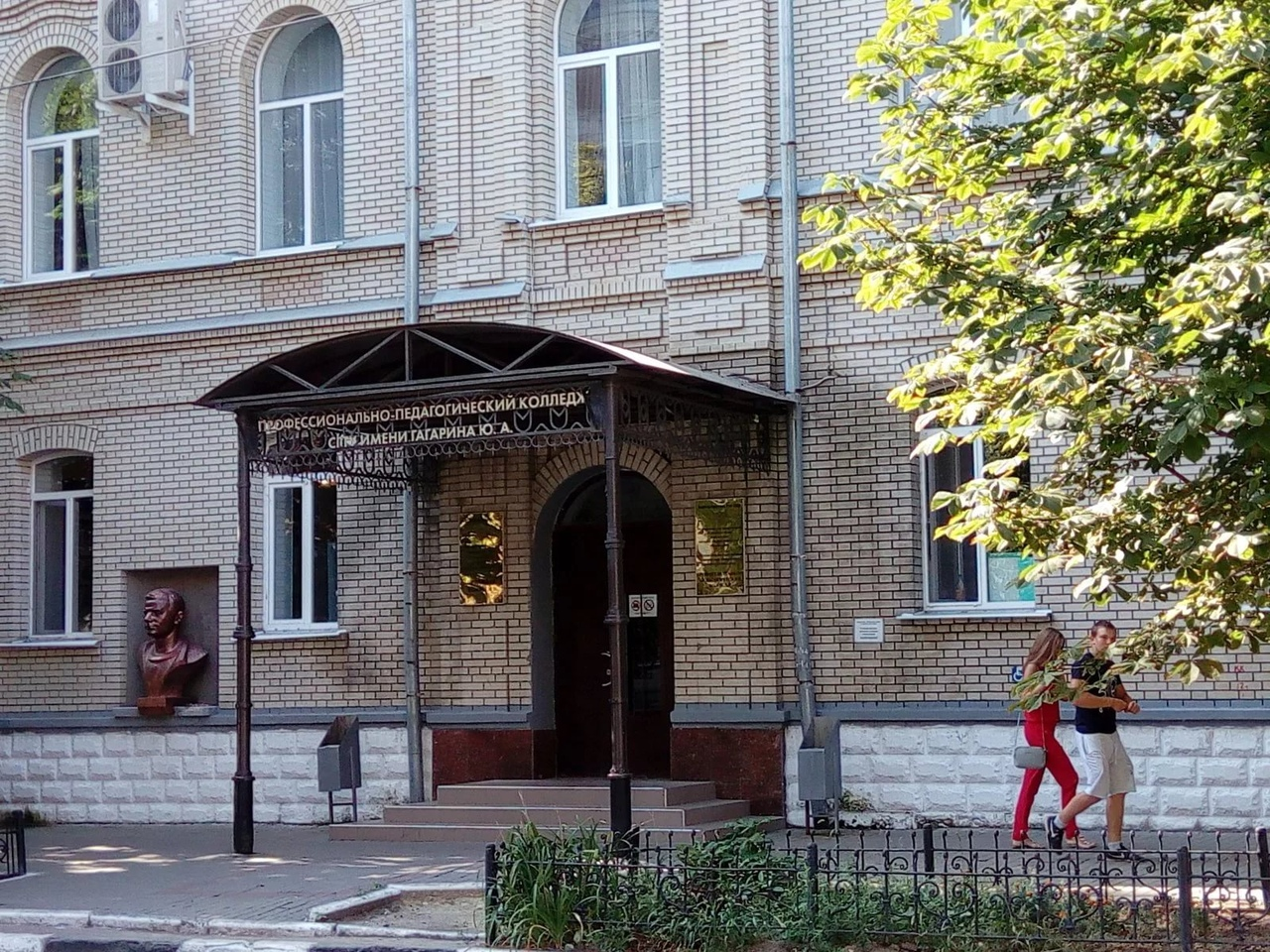 410056,  г. Саратов,  ул. Сакко и Ванцетти,  д. 15  
тел. 8(8452) 26-25-07
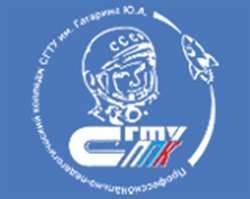 Дни открытых дверей (онлайн)
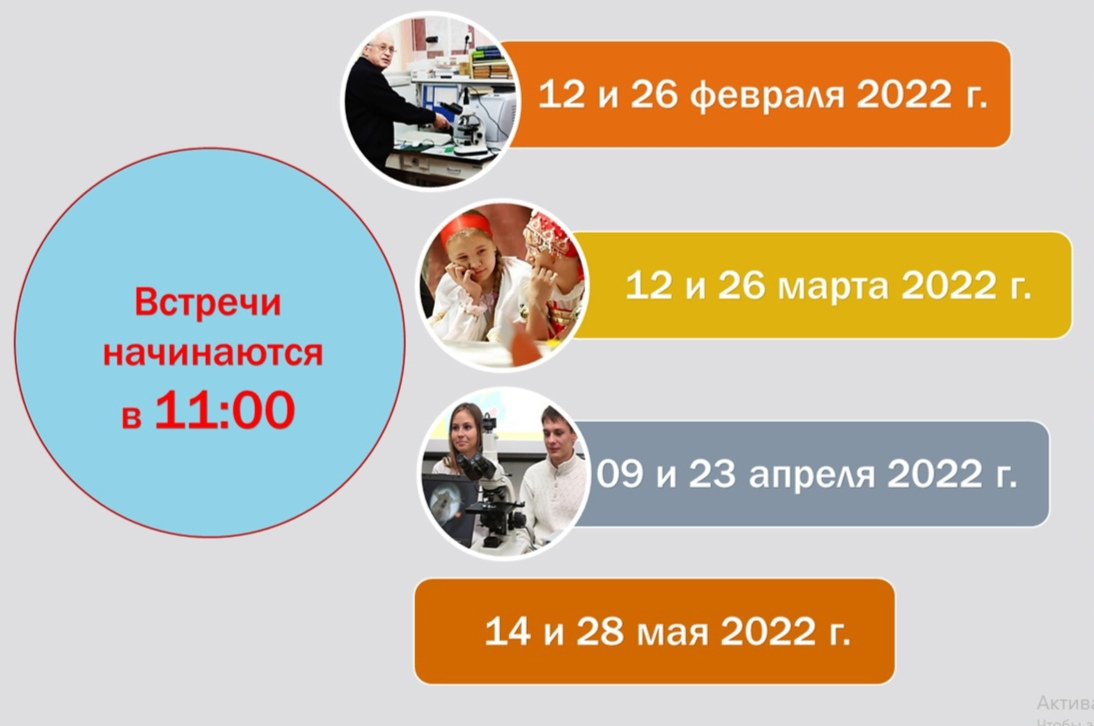 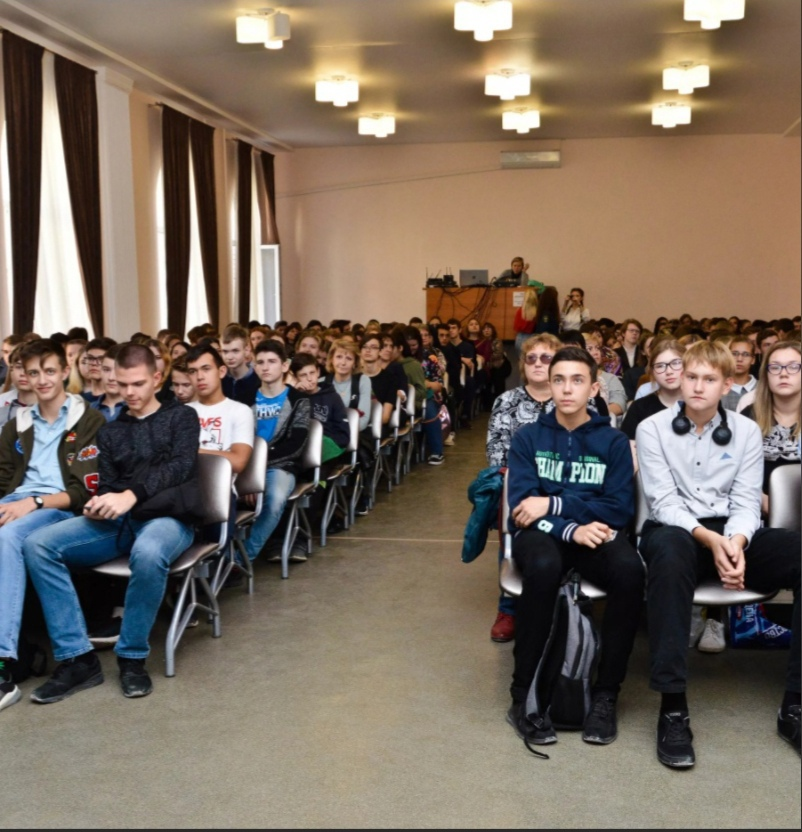 Стань студентом ППК СГТУ имени Гагарина Ю.А.
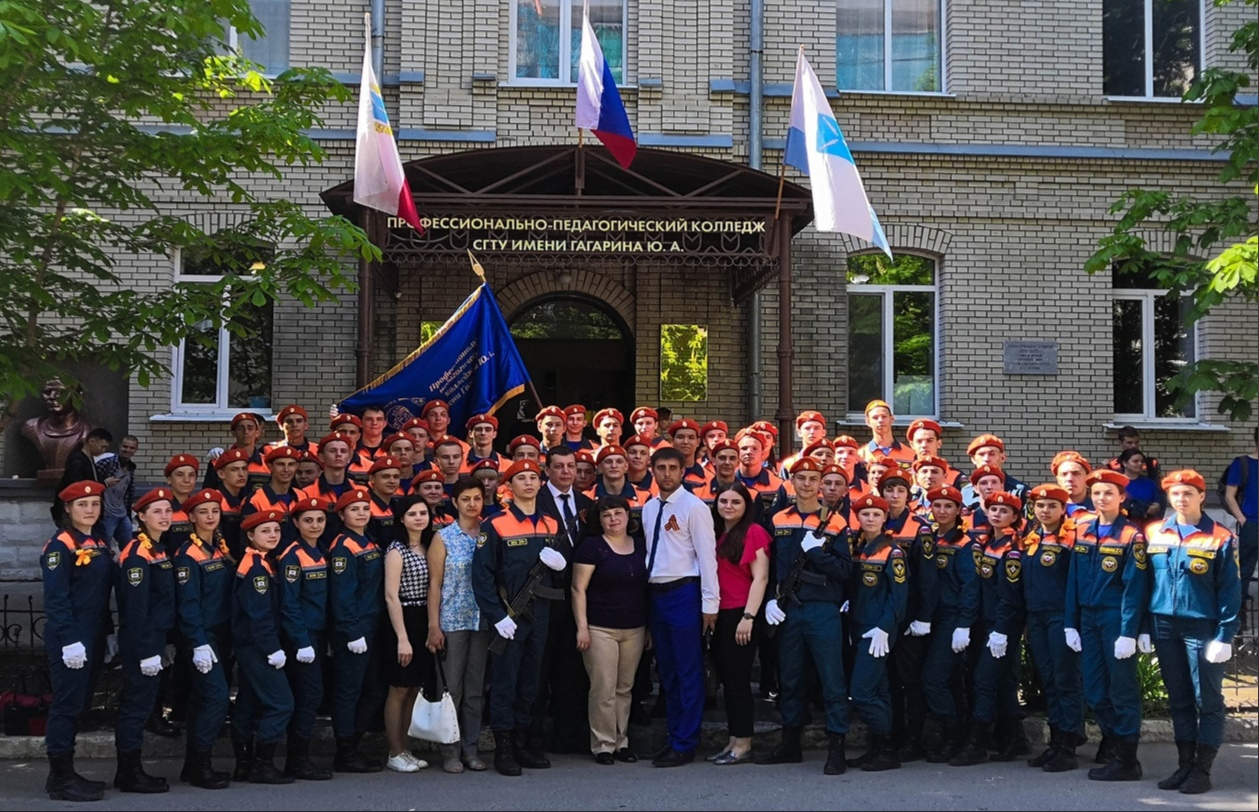 Твое будущее начинается здесь!